1
Module 3 overview

lecture					lab
1. Introduction to the module		1. Examine protein structure
2. Rational protein design		2. Identify mutants
3. Binding behavior			3. Analyze protein data
4. Fluorescence and sensors 		4. Design new mutants
5. High throughput screening		5. Write mini-report
2
Lecture 1: Introduction to the module

I. Engineering proteins
     A. Proteins as machines
     B. Pericam as a machine for monitoring signaling

II. Importance of calcium sensing
     A. Signaling in cells
     B. Applications of calcium imaging
     
III. Overview of the lab
3
proteins are machines!
https://www.youtube.com/watch?v=cfqCkOziWfc
https://www.youtube.com/watch?v=_GPDsQnnvrA
Viel, Lue et al. (2013) BioVisions at Harvard University
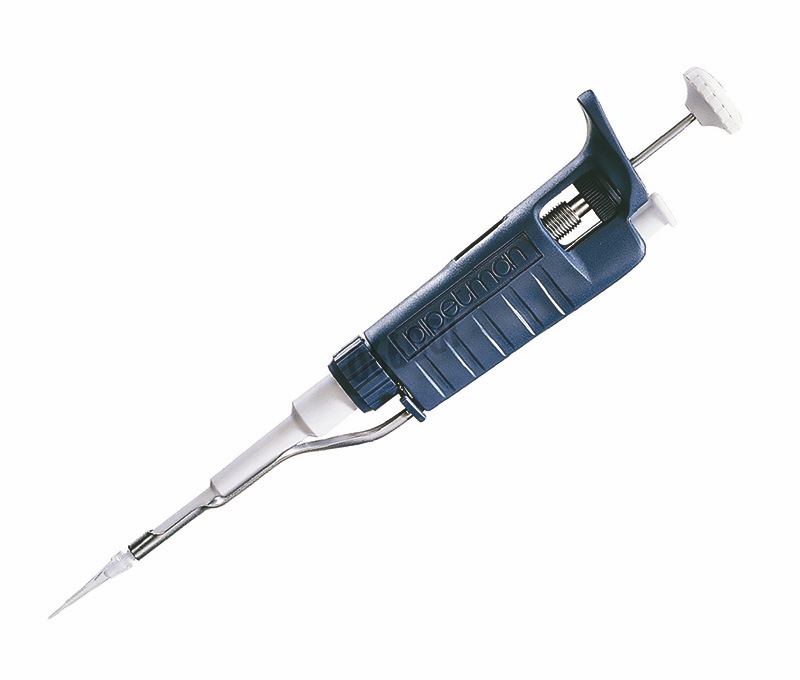 4
we can use engineering tools
to manipulate proteins
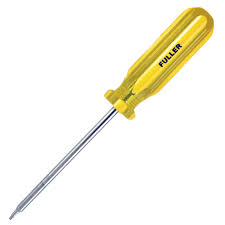 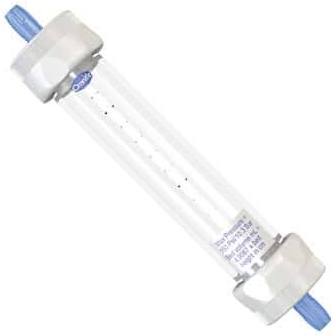 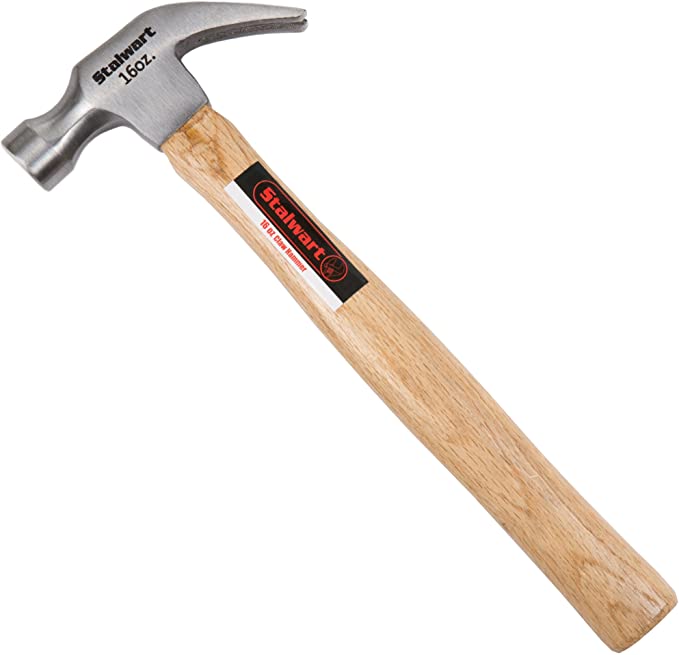 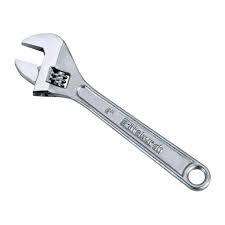 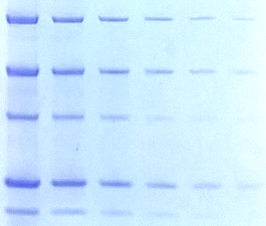 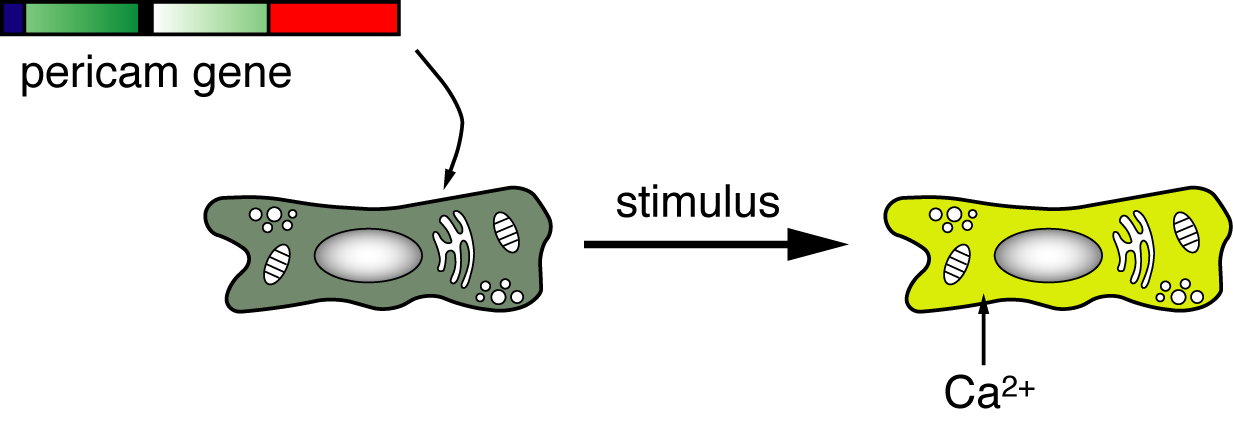 5
pericam: a protein-based machine for measuring [Ca2+]
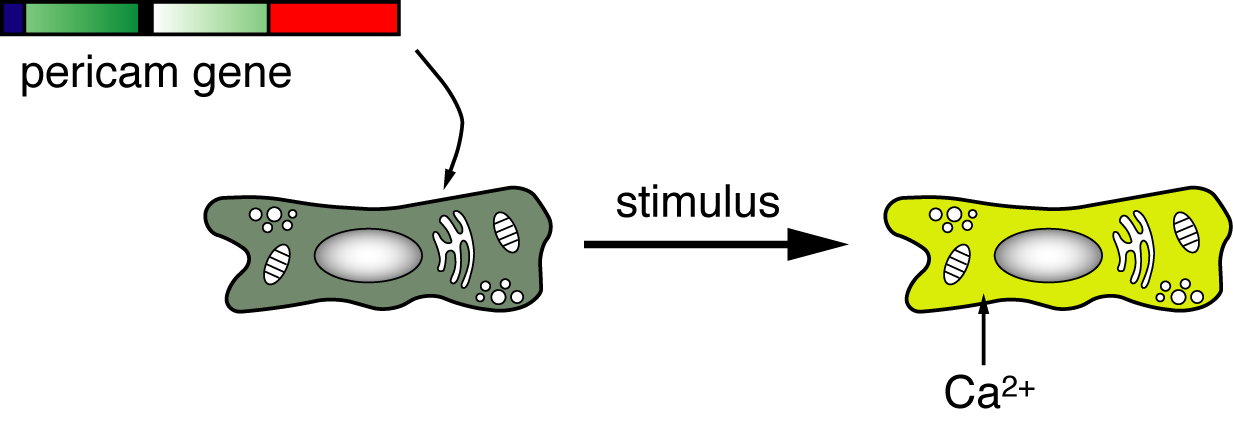 calmodulin (CaM)
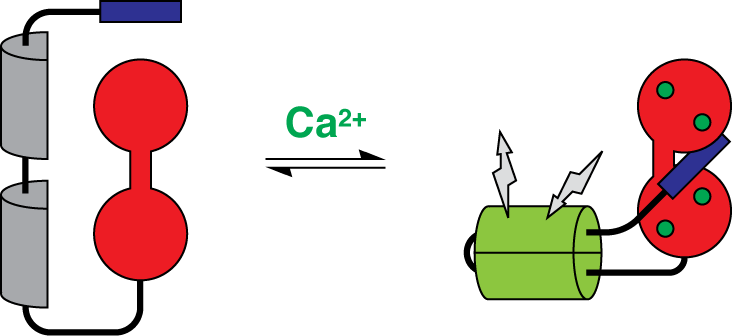 M13 peptide
green fluorescent protein (GFP)
Nagai et al. (2001) Proc. Natl. Acad. Sci. USA 98: 3197-202
6
calcium ions are a nexus of numerous cell signaling processes
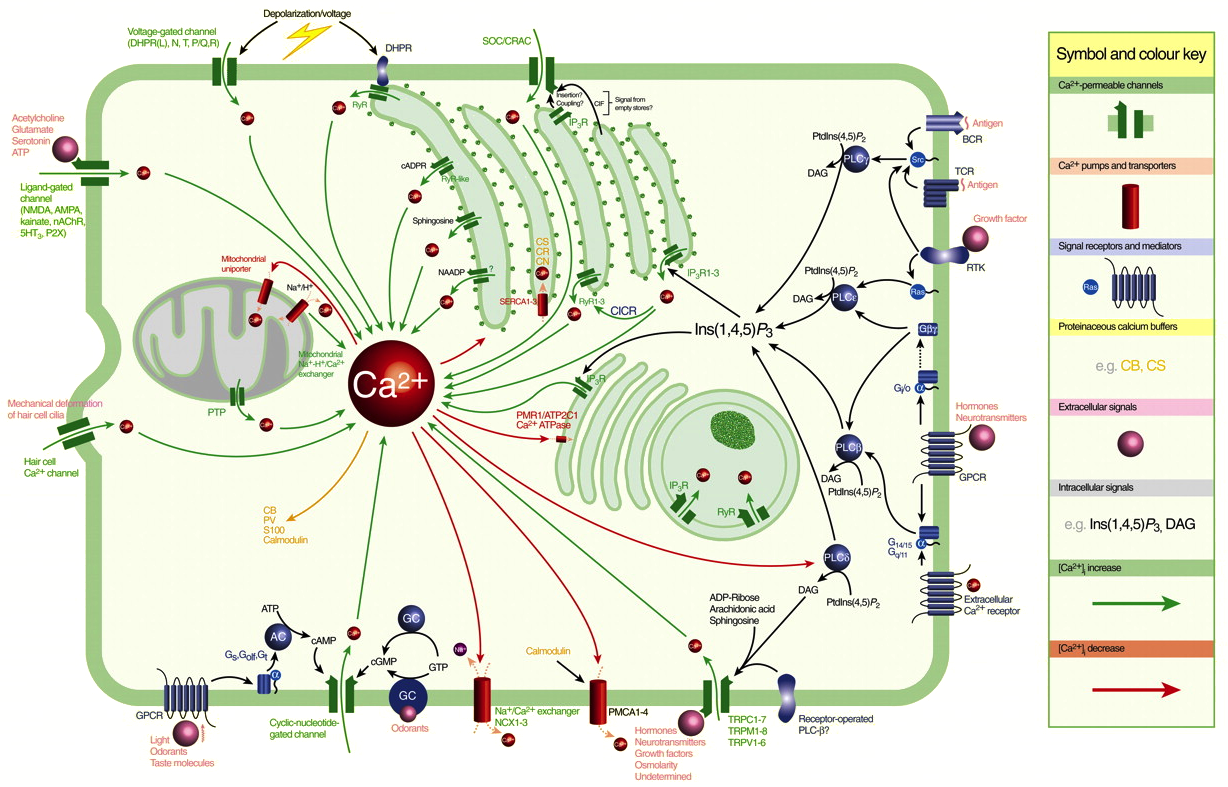 Nowycky et al. (2002) J. Cell. Sci. 115:  3715-3716
7
Ca2+ sensors are engineering tools as well as products of engineering
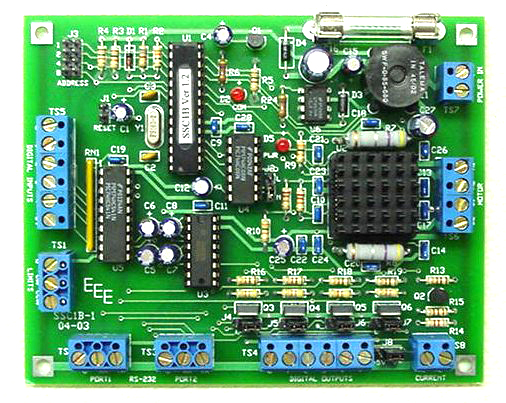 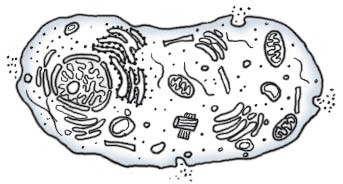 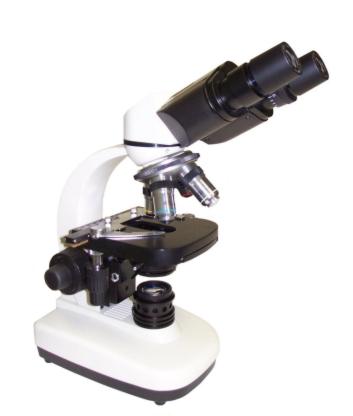 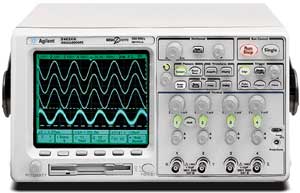 8
intracellular calcium imaging for analyzing signaling pathways
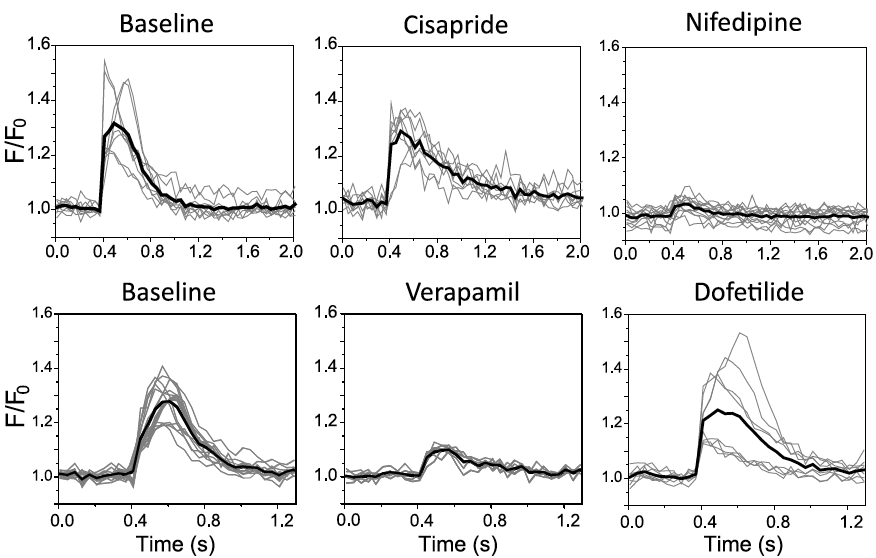 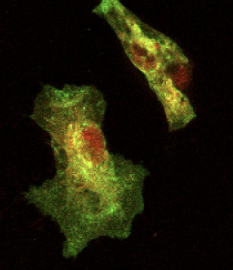 here, cellular-level calcium signaling reflects drug action;
useful for drug development and screening
Chang et al. (2017) https://doi.org/10.1371/journal.pone.0174181
calcium imaging also reveals intercellular communication, e.g. in the brain
Ahrens et al. (2012) Nature
10
pericam architecture: M13, GFP, CaM
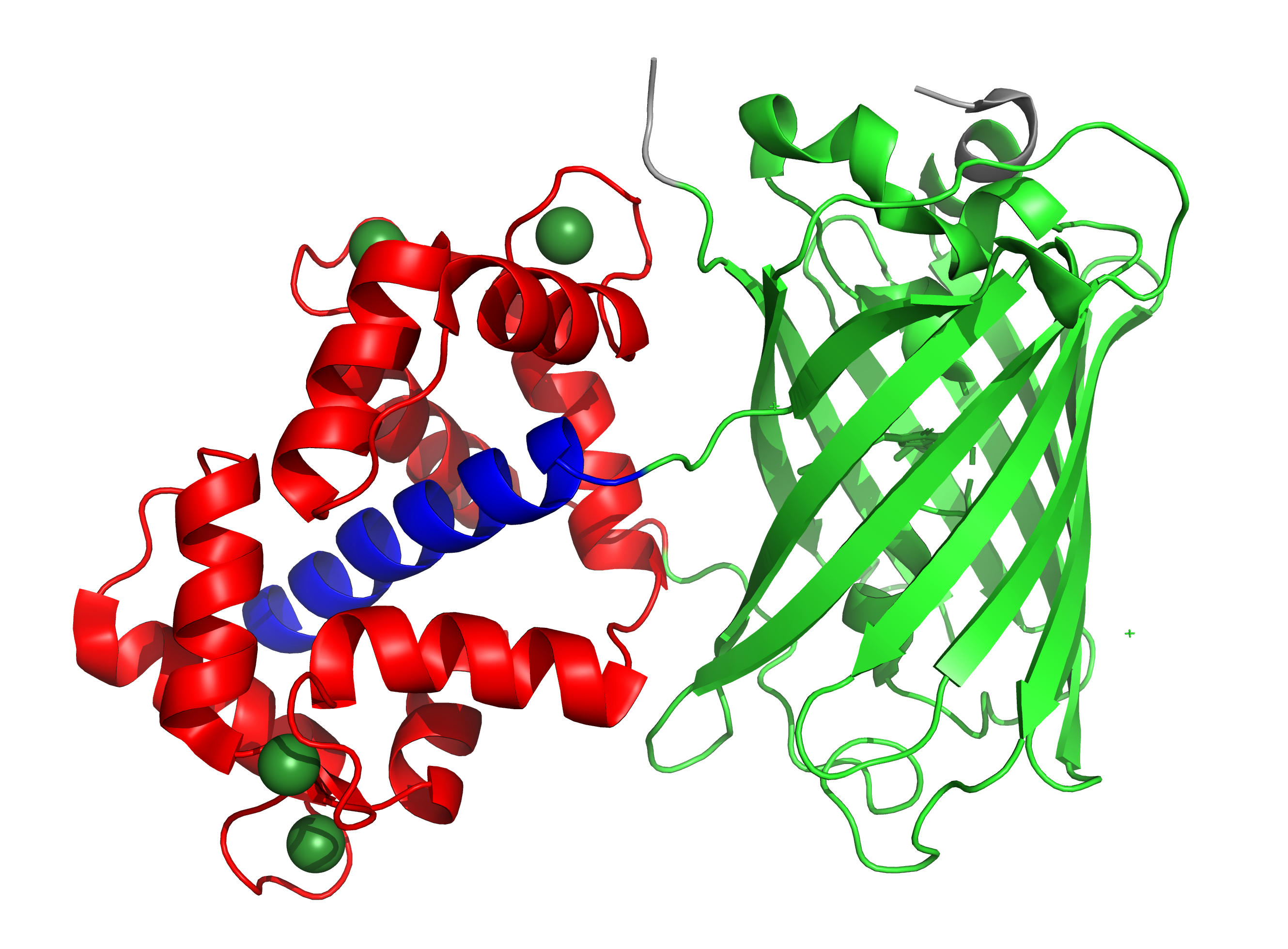 Wang et al. (2008) Structure 16: 1817-27
11
Why is this jellyfish glowing?
https://www.youtube.com/watch?v=Zymi47FQSGo
12
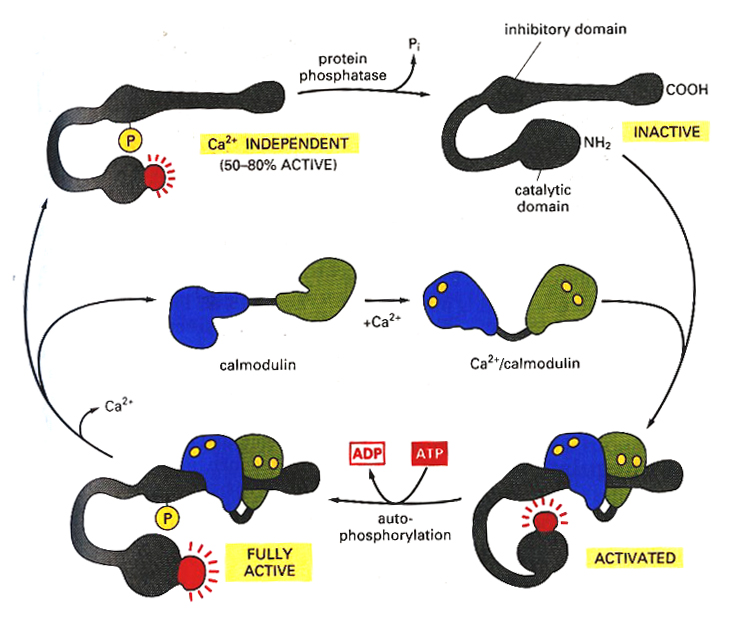 CaM is a calcium-dependent
enzyme activator
Alberts et al. (1994) Molecular Biology of the Cell, 3rd Ed.
13
CaM binds calcium ions using the EF hand motif
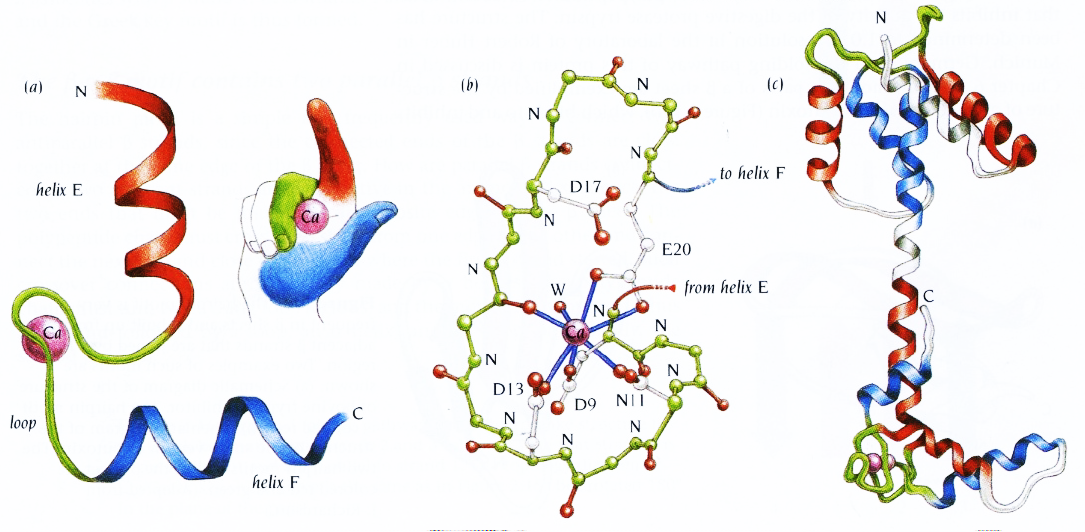 EF hand is a helix-loop-helix structure with a Ca2+-binding site in the loop
CaM contains four EF hand motifs
Branden & Tooze (1999) Introduction to Protein Structure, 2nd Ed.
dynamic range
ratiometric ΔF
mitoch. localization
nuclear localization
inverse ΔF
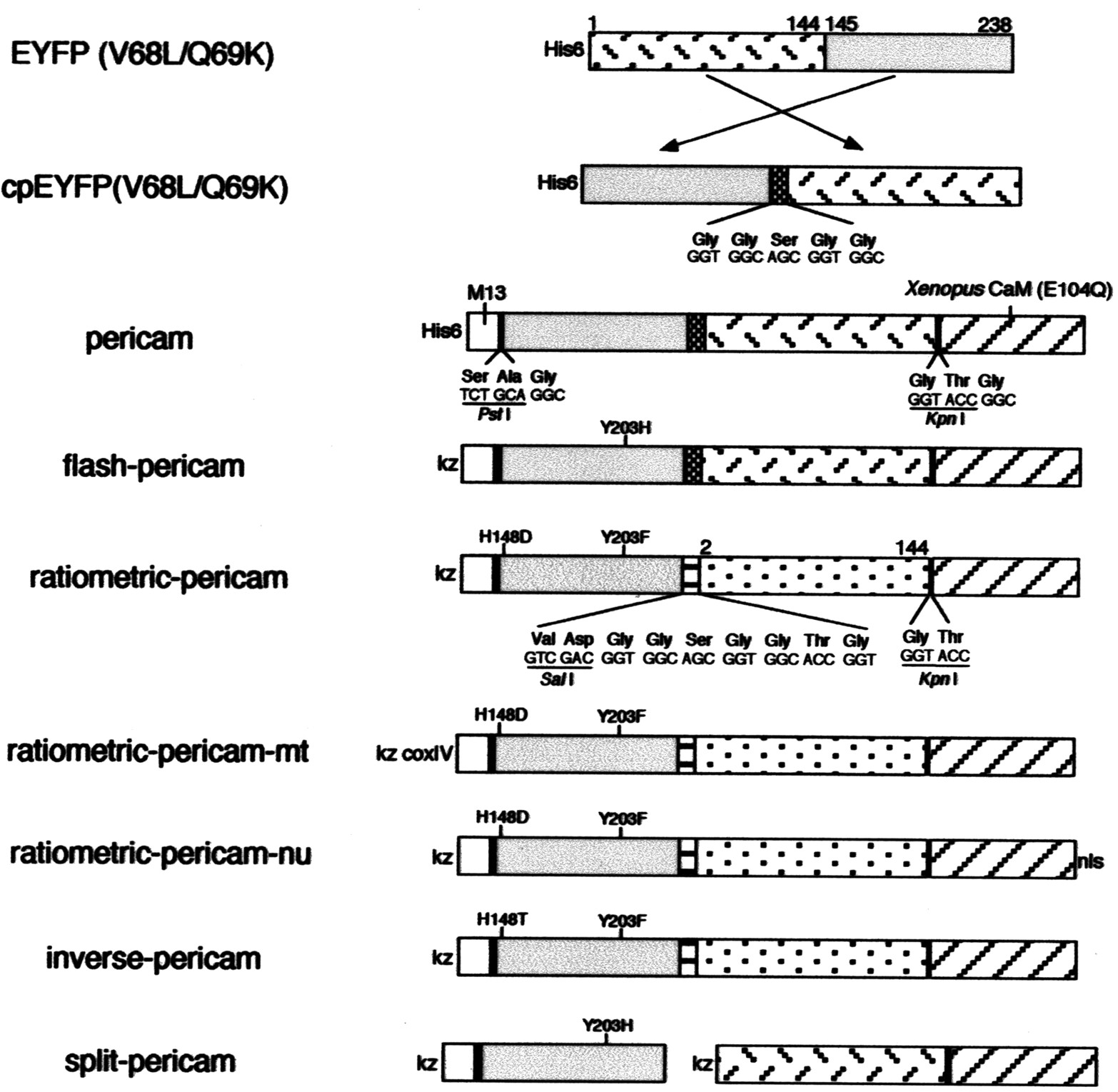 15
pericam mutations can alter spectral properties, binding properties,
and localization properties
parent construct
fun
Nagai et al. (2001) Proc. Natl. Acad. Sci. USA 98: 3197-202
E31Q
WT CaM
E104Q
16
mutations can also affect calcium sensitivity;
both affinity and slope/shape of transition can be affected
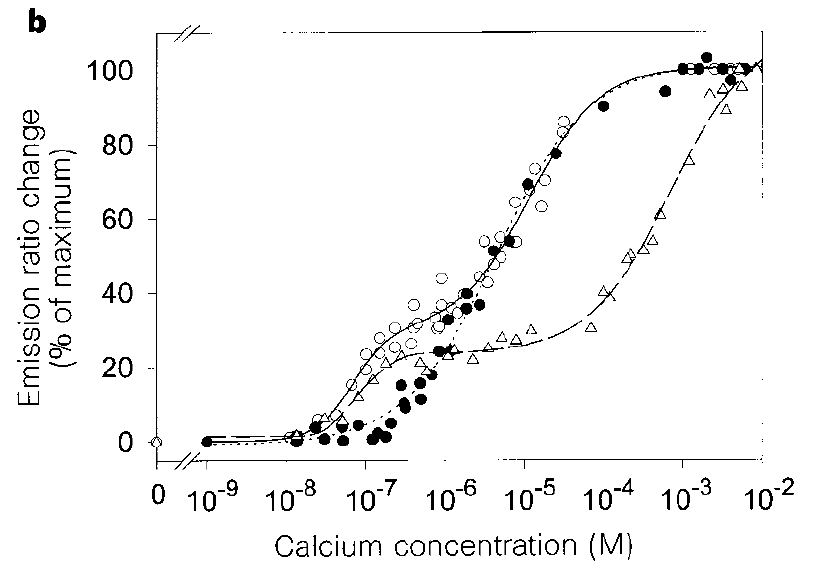 Miyawaki et al. (1997)
Nature 388: 882-7
In this module, our goal will be to influence the calcium binding of “inverse pericam” through rational protein engineering
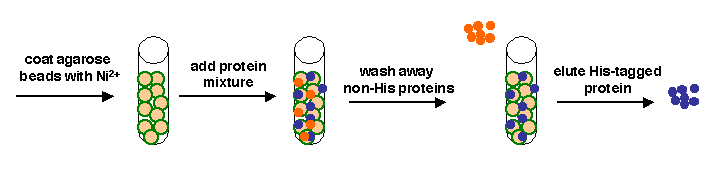 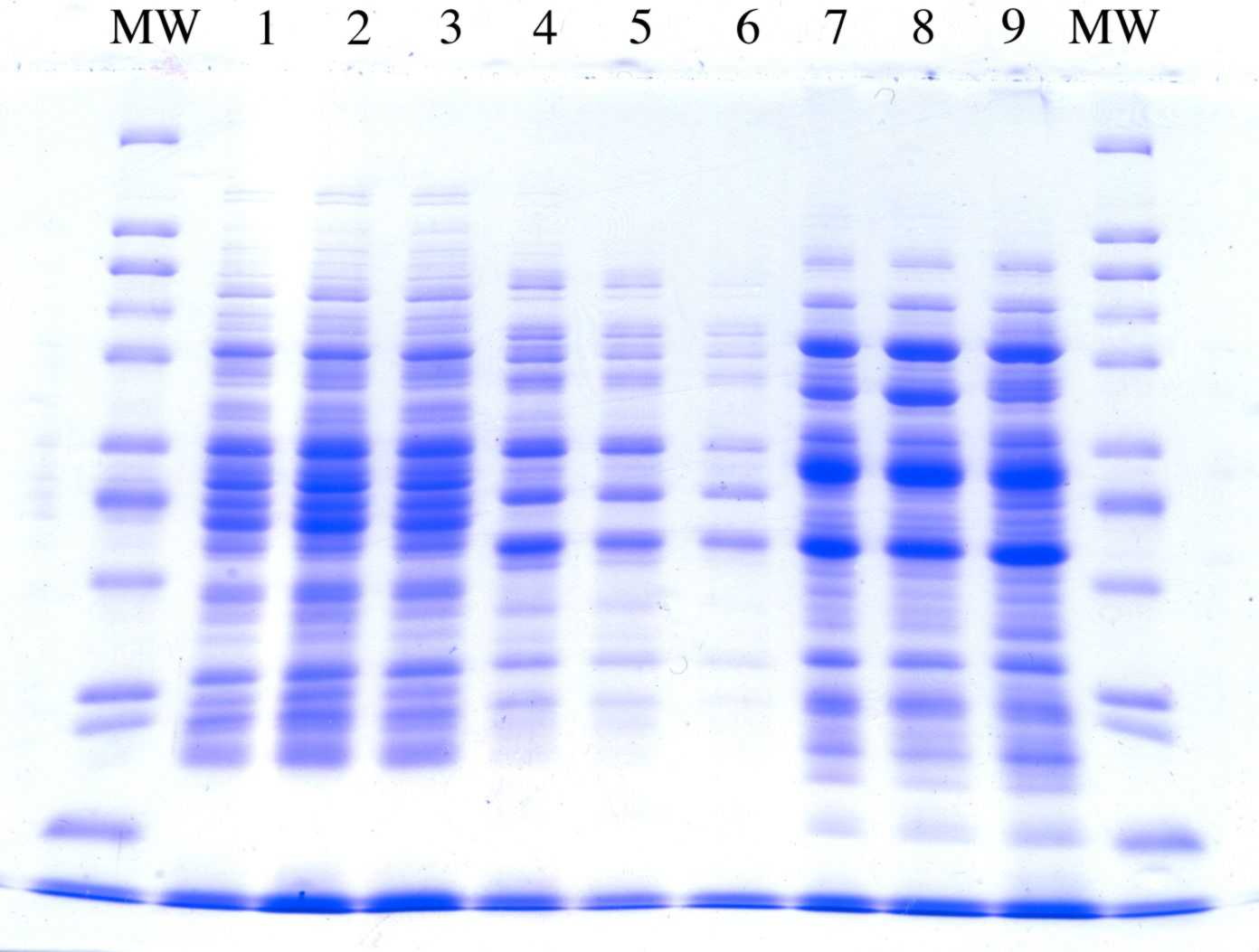 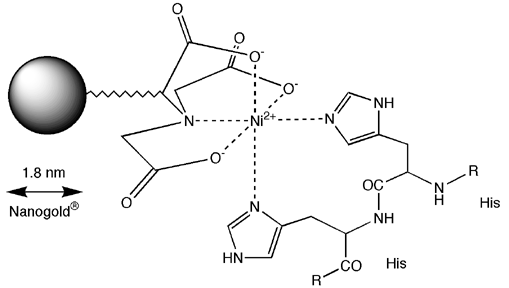 17
Step 1: Mock express and purify inverse pericams for analysis

Skills:
     • Analyze sequence files and identify mutations
     • Review expression and purification approaches
     • Evaluate purified IPC
18
Step 2:  Analyze calcium titration behavior of mutant pericams

Skills:
     • Prepare titration experiment
     • Use software to extract binding parameters from the data
     • Pool data from others to observe patterns
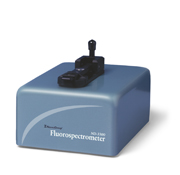 *   *  *              *            *  *    *      
MADQLTEEQIAEFKEAFSLFDKDGDGTITTKELGTVMRSLGQNPTEAELQDMINEVDAD

 * * *                 ***        *   *      *         *
GNGTIDFPEFLTMMARKMKDTDSEEEIREAFRVFDKDGNGYISAAELRHVMTNLGEKLT

*       **     * *     *
DEEVDEMIREADIDGDGQVNYEEFVQMMTAK
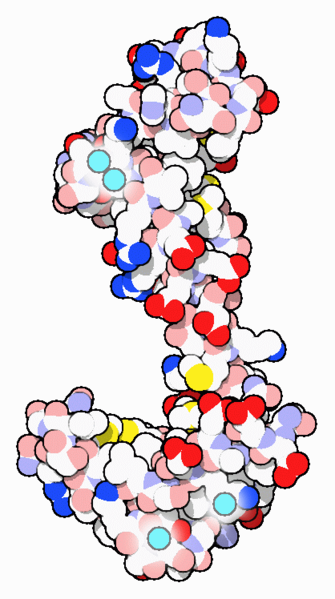 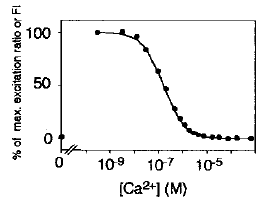 19
Step 3: Design and implement new mutations to affect inverse pericam’s calcium sensitivity.

Skills:
     • Consider effects of previously designed mutants
     • Design primers to make site mutations in the pericam gene
     • Anticipate performing mutagenesis using PCR
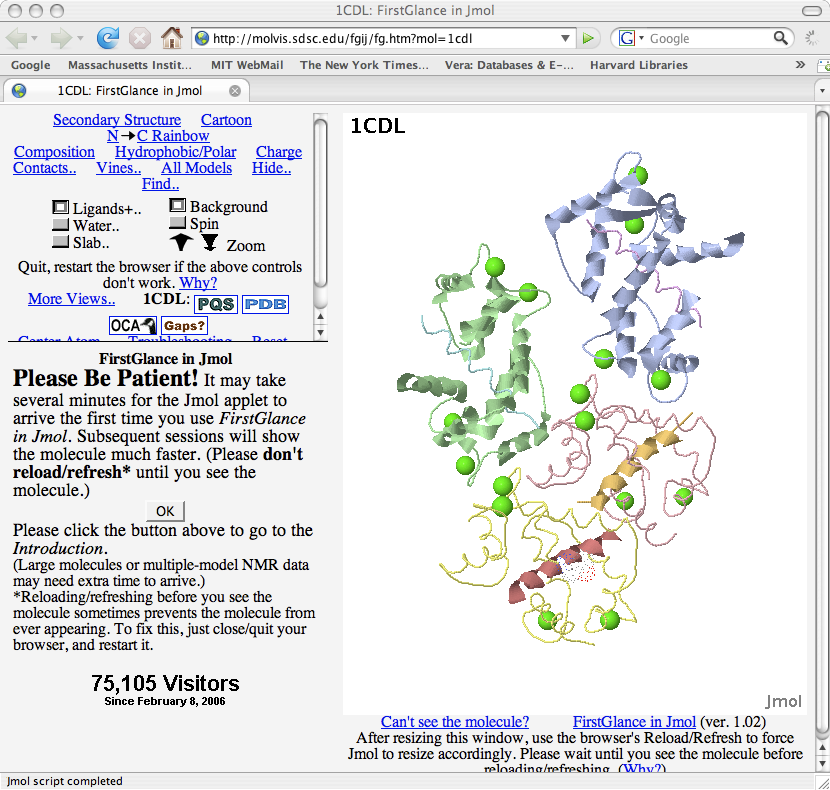 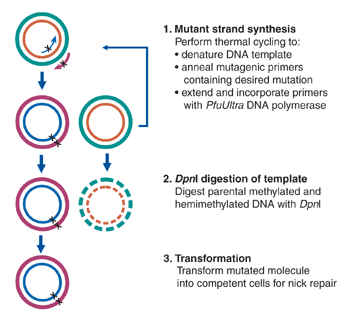